ŽIVOTNÍ PODMÍNKY ČESKÝCH DOMÁCNOSTÍ
Michaela Brázdilová
Šárka Šustová
Tisková konference, ČSÚ Praha, 28. 5. 2015
[Speaker Notes: - Výběrové šetření ČSÚ odráží sociální a ekonomickou situaci domácností v roce 2013 (příjmy) a na jaře 2014
 - Letos výsledky již 10. ročníku tohoto šetření
 - Tři stabilní části dotazníky, které se každoročně opakují + modul – letos zaměřený na sociální a materiální podmínky dětí]
Čisté roční peněžní příjmy na osobu (2005 až 2013)
[Speaker Notes: Příjmy ze šetření Životní podmínky 2014 jsou zjišťovány za rok 2013
ISC 2013/2005 = 122,7 – reálný růst 114,5 % (loni 113,5 %, v roce 2011 115,5 %)
 - nominálně zaznamenaly příjmy domácností růst, a to rychlejší než v předchozím roce, reálně meziročně vzrostly]
Medián a průměr čistých ročních příjmů na osobu
podle postavení osoby v čele domácnosti (2013)
[Speaker Notes: Postavení osoby v čele HD – podle SKUP

Průměrný příjem
 - průměrný příjem meziročně rostl všem skupinám domácností (s výjimkou ostatních) 
 - nejmenším tempem rostl osobám z domácností důchodců bez EA členů, a to ze 138,3 tis. Kč na 139,2 tis. Kč, tj. o 0,6 %
 - nejvýrazněji rostly průměrné příjmy domácnostem samostatně činných, a to z 162,4 tis. Kč na 170,3 tis. Kč, tzn. o 4,9 %

Mediánový příjem
 - mediánový příjem vzrostl všem skupinám (s výjimkou ostatních)
 - nejmenším tempem rostl důchodcům s EA členy, a to z 148,9 tis. Kč na 150,0 tis. Kč, tj. o 0,7 %
 - naopak nejvíce se příjem zvýšil nezaměstnaným, a to z 63,6 tis. Kč na 66,6 %, tzn. o 4,7 %
 - mediánový příjem rostl rychleji zaměstnancům, a to cca o 3,5 % (vyšším o 3,6 %, nižším o 3,4 %), než samostatně činným, kterým se zvýšil o 2,0 %]
Čisté roční peněžní příjmy na osobu v rodinách s dětmi (2013)
[Speaker Notes: Úplné rodinné domácnosti se závislými dětmi = partnerský pár s nezaopatřeným/i dítětem/dětmi, příp. s dalšími členy domácnosti
Neúplné rodinné domácnosti se závislými dětmi = jeden z rodičů s nezaopatřeným/i dítětem/dětmi, příp. s dalšími členy domácnosti
Závislé dítě = dítě, které ještě nedosáhlo věku 26 let a v současné době se připravuje na výkon svého povolání (studuje)]
Struktura hrubých peněžních příjmů (2013)
Jak rodiny s dětmi vycházely s příjmy (2014 )
[Speaker Notes: S obtížemi = s velkými obtížemi a obtížemi
Snadno = snadno a velmi snadno]
Ohrožení příjmovou chudobou (2014)
míra ohrožení příjmovou chudobou se dlouhodobě pohybuje v rozmezí 9–10 %
míra chudoby v ČR patří mezi nejnižší v Evropě
odhad podílu osob ohrožených příjmovou chudobou pro rok 2014 činí 9,7 %
hranice chudoby:
Vývoj míry ohrožení příjmovou chudobou (2005 až 2014)
[Speaker Notes: - Míra ohrožení příjmovou chudobou se dlouhodobě pohybuje v rozmezí 9–10 %
 - Podíl osob ohrožených příjmovou chudobou byl v roce 2014 9,7 %
 - Dlouhodobě nejohroženějšími skupinami osob jsou nezaměstnaní, neúplné rodiny a rodiny s více dětmi]
Ohrožení příjmovou chudobou dle věku (2014)
Vliv sociálních transferů na míru ohrožení příjmovou chudobou (2014)
[Speaker Notes: Stát prostřednictvím sociální politiky pomáhá těm lidem, kteří se momentálně nacházejí v nepříznivé životní situaci, jako jsou nemoc, invalidita, nezaměstnanost, chudoba či přechod do důchodu spojený se snížením příjmu, a kterou nejsou schopni vyřešit sami. Jedním z nástrojů sociální politiky je přerozdělování státních financí v podobě sociálních transferů. Největší položku sociálních transferů představují dávky důchodového pojištění (penze). Sociální transfery však rovněž zahrnují dávky nemocenského pojištění, státní sociální podporu a ostatní sociální dávky. Účinnost sociálních transferů u osob ohrožených chudobou je v České republice relativně vysoká.

 - veškeré sociální transfery včetně důchodů snižují chudobu v průměru o 3/4
 - jejich vliv se s rostoucím věkem zvyšuje, ve věku 65 a více let by chudoba bez sociálních transferů byla na úrovni 90 %, po započtení důchodů do příjmu domácnosti by byla chudobou ohrožena zhruba desetina osob 65letých a starších a po započtení i dalších sociálních transferů by byla na úrovni 7,0 % → sociální transfery tak snižují úroveň příjmové chudoby o více než 90 %
 - u věkové skupiny 50 až 64 let je to o 3/4 a u ostatních věkových skupin zhruba o polovinu

 - účinnost sociálních transferů bez důchodů je nejvyšší ve věkové skupině 50 až 64 let, ve které snižují chudobu o polovinu, nejmenší vliv na úroveň chudoby mají (ostatní) sociální transfery ve věku 65 a více let, kde jejich účinnost dosahuje 30,1 % a dále ve věku 18 až 24 let, kde účinnost dosahuje 39,6 % (chudobu snižují o necelé dvě pětiny)]
Ohrožení příjmovou chudobou v rodinách s dětmi (2014)
Materiální deprivace (2014)
míra materiální deprivace se dlouhodobě pohybuje v rozmezí 6–7 %
míra materiální deprivace se v ČR pohybuje pod průměrem EU
podíl materiálně deprivovaných osob byl v roce 2014 na úrovni 6,7 %
dlouhodobě nejohroženějšími skupinami osob jsou nezaměstnaní, neúplné rodiny, domácnosti jednotlivců a rodiny s více dětmi
Podíly materiálně deprivovaných osob podle počtu chybějících položek (2014)
4 a více chybějících položek z 9 zkoumaných:

zda domácnost vlastní: 
barevnou TV
telefon
pračku
auto

zda si domácnost mohla dovolit: 
týdenní dovolenou
zaplatit neočekávaný výdaj ve výši 9 600 Kč
dostatečně vytápět byt
jíst maso každý druhý den

zda měla domácnost problémy s placením plateb (nájem, platby za bydlení, splátky půjček na bydlení, splátky ostatních půjček)
Podíly materiálně deprivovaných osob, kterým chybí daná položka (2014)
Míra materiální deprivace v rodinách s dětmi (2014)
Podíly domácností, které si nemohou dovolit zaplatit dětem* vybrané předměty (2014)
Pozn.: *děti do 16 let
Podíly domácností, jež si nemohou dovolit dětem* zaplatit alespoň jednu ze 4 činností (2014)
zájmové kroužky

 oslava narozenin

 návštěva kamarádů

 týden prázdnin
Pozn.: *děti do 16 let, resp. domácnosti s dětmi do 16 let
Sociální vyloučení (2014)
souhrnný indikátor sociálního vyloučení vyjadřuje podíl osob, které jsou ohrožené příjmovou chudobou a/nebo materiálně deprivované a/nebo žijí v domácnosti s nízkou pracovní intenzitou
souhrnný indikátor sociálního vyloučení byl v roce 2014 na úrovni 14,8 % 
hodnota indikátoru v ČR patří k nejnižším v EU, podobně jako v Nizozemsku či ve Švédsku
Souhrnný indikátor sociálního vyloučení (2014)
materiální deprivace: 6,7 %
ohrožení příjmovou chudobou: 9,7 %
2,0 %
sociálním vyloučením ohroženo celkem: 
14,8 % osob
nízká pracovní intenzita: 7,6 %
[Speaker Notes: schematické znázornění!

Sjednocení modrého a červeného kola s oranžovým – osoby ohrožené chudobou a/nebo materiálně deprivované a/nebo žijící v domácnosti s nízkou pracovní intenzitou
 
Celkem 1 531,7 tis., 14,8 %
Ohrožení chudobou celkem: 1 002,3 tis., 9,7 %
Materiálně deprivovaní celkem: 693,8 tis., 6,7 %
Osoby s nízkou PI celkem: 590,7 tis., 5,7 % (z celé populace); 7,6 % (publikace, evropský indikátor)

Osoby chudé, deprivované a s nízkou PI (jádro): 201,6 tis., 2,0 % (z celkové populace) 

Osoby pouze chudé: 490,8 tis., 3,2 % (z celkové populace)
Osoby pouze deprivované: 335,2 tis., 4,8 % (z celkové populace)
Osoby pouze s nízkou PI: 152,3 tis., 1,5 % (z celkové populace)

Osoby chudé a deprivované, ale ne s nízkou PI: 115,0 tis., 1,1 % (z celkové populace)
Osoby chudé a s nízkou PI, ale ne deprivované: 194,8 tis., 1,9 % (z celkové populace)
Osoby deprivované a s nízkou PI, ale ne chudé: 42,0 tis., 0,4 % (z celkové populace)]
Sociální vyloučení v rodinách s dětmi (2014)
203,4
201,4
41,8
147,4
Evropské srovnání sociálního vyloučení (2013)
Souhrnný indikátor sociálního vyloučení:
 míra ohrožení příjmovou chudobou
 míra materiální deprivace
 míra nízké pracovní intenzity

Maximum: 48,0 % (Bulharsko)
Minimum: 13,0 % (Island)
ČR: 14,6 % (3. místo), 2014: 14,8 %
EU 28: 24,5 %
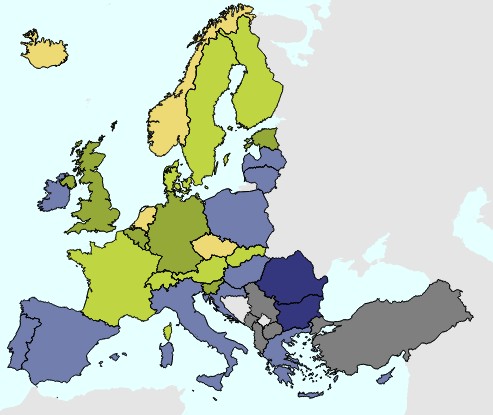 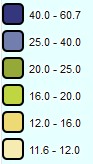 Zdroj dat: Eurostat (EU-SILC 2013)
SHRNUTÍ
nominální příjmy za rok 2013 meziročně rostly; jejich reálná hodnota se výrazněji (o 1 p. b.) zvýšila poprvé od roku 2009
nejvýrazněji se zvýšily příjmy domácností samostatně výdělečně činných, nejmenší nárůst zaznamenaly příjmy domácností důchodců bez ekonomicky aktivních členů 
podíl osob ohrožených příjmovou chudobou v roce 2014 činil 9,7 %
míra materiální deprivace se v posledních třech letech stabilizovala a v roce 2014 činila 6,7 %
podíl osob ohrožených sociálním vyloučením v roce 2014 dosáhl 14,8 %
SHRNUTÍ
příjmy na osobu v domácnostech s dětmi jsou nižší než průměrné příjmy domácností v ČR
výrazně nižší jsou u rodin se třemi a více dětmi a u neúplných rodin, které zároveň indikují větší problémy při vycházení se svými příjmy
nejmenší vliv mají sociální transfery na snižování úrovně chudoby dětí do 18 let, která je zároveň (z hlediska věku) nejvyšší (14,7 %)
míra materiální deprivace je nejvyšší v neúplných rodinách a rodinách s více dětmi, které si častěji nemohou z finančních důvodů dovolit zaplatit svým dětem např. kroužky, sportovní vybavení či nové oblečení
Děkujeme za pozornost
Michaela Brázdilová
tel.: 274 052 522, e-mail: michaela.brazdilova@czso.cz

Šárka Šustová
tel.: 274 052 547, e-mail: sarka.sustova@czso.cz

Oddělení sociálních šetření